Advertising and sales promotion of pharmaceutical goods.Modern information technologies
Promotion is the creation and support term relations between the enterprise and the market in order to activate selling of goods and creating a positive image through information, persuasion and reminders about their activities. Promotion policy is carried out in order to increase sales, enhance their efficiency and overall profitability of business
Purposes: - to inform prospective customers about the goods, services, terms of sale; - to convince the buyer to give preference to these products, go shopping in these retail establishments; - to make the buyer to act to direct his behavior to the fact that the market offers at the moment and not to delay the purchase for the future; - to form loyalty to this brand; - to stimulate process of acquiring of goods and others
Main methods of promoting products on pharmaceutical market
Advertising 
Publicity 
Personal sale 
Sales promotion
Public relations (PR)
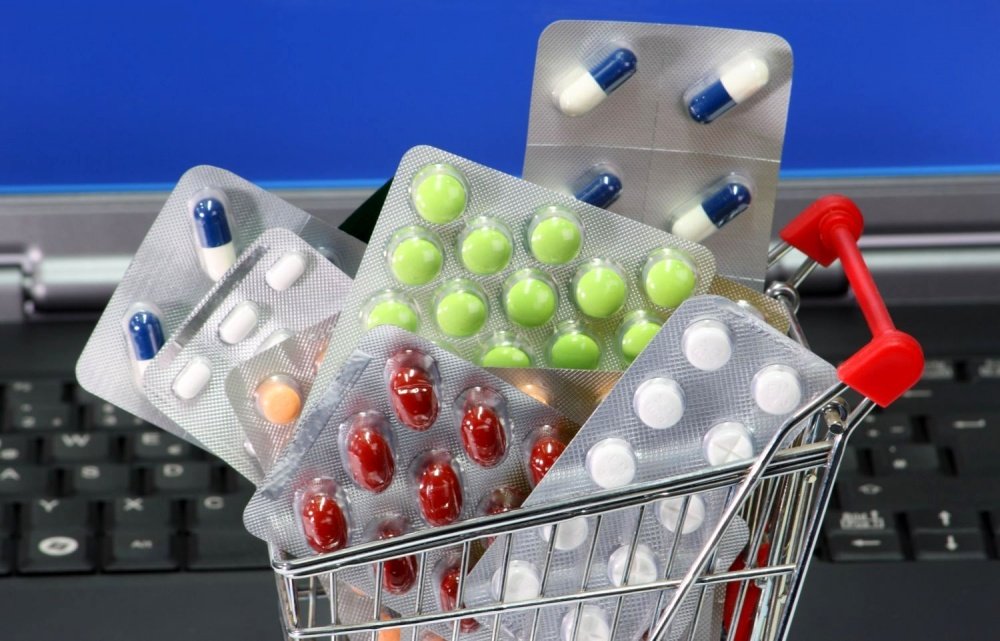 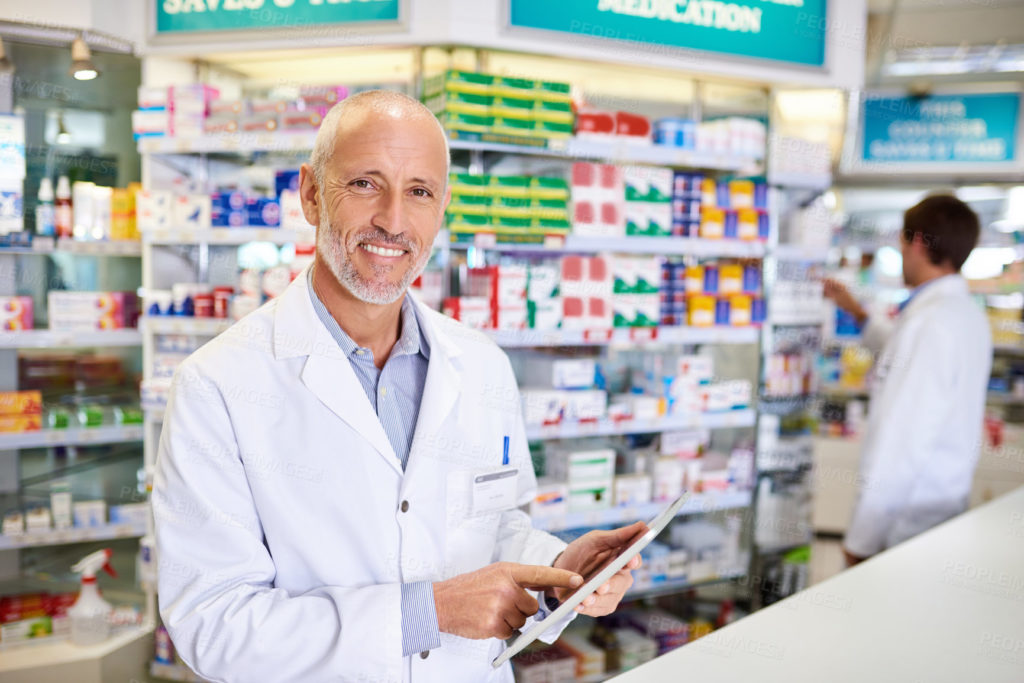 Advertising is public presentation of information about goods and services using  artistic, technical and psychological techniques in order to awaken demand and sales.
Advertising is tool convincing information about a product or company, the commercial promotion of consumer goods and the good qualities of the company, the tool that prepares an active and potential customer to purchase
Advertising as a process typically involves four components: 1. Advertisers (clients). 2. Advertising agencies. 3. Means of advertising (advertising package). 4. Consumers (advertising audience) goods and services.
Advertising of medicines is particularly associated with the characteristics of this market. These features are: - consumer of advertising often is not a consumer of product; - advertising of the merits of the company (a prestigious advertising) is more important in the market of drugs than many others; - due to the nature of products is often confused with advertising information science. On the one hand, advertising can make the results of studies on the other – positive research reports in prestigious journals may promote the sale of products; - doctor is a person who takes a rational decision, because the emotional appeals of advertising may be unacceptable to the consumer;
Classification of advertising
Advertising in periodicals
Print advertising
Advertising on television
Advertising on a radio
Cinema advertising
Outdoor advertising
Advertising at a points of sale
Advertising in a product design
Advertising at fairs and exhibitions
Advertising "public relation"
Federal law “On advertising " 
     No. 38-FL of 13.03.2006


International codex of advertising practice of the international Chamber of commerce
General requirements for advertising
Advertising must be conscientious and reliable.
Advertising should not:
induce to сommission of illegal actions
call for violence and cruelty
be similar to road signs or otherwise threaten safety of road, rail, water, air transport
form a negative attitude towards persons who do not use advertised goods, or condemn such persons
Products, advertising of which is not allowed
goods, production and (or) sale of which is prohibited by legislation of Russian Federation
narcotic medicines, psychotropic substances and their precursors
explosives, except pyrotechnic products
human organs and (or) tissues as objects of purchase and sale
goods subject to state registration, in  absence of such registration
goods subject to mandatory certification or other mandatory confirmation of compliance with requirements of technical regulations, in  absence of such certification or confirmation of such compliance
goods, production and (or) sale of which requires obtaining licenses or other special permits, in absence of such permits
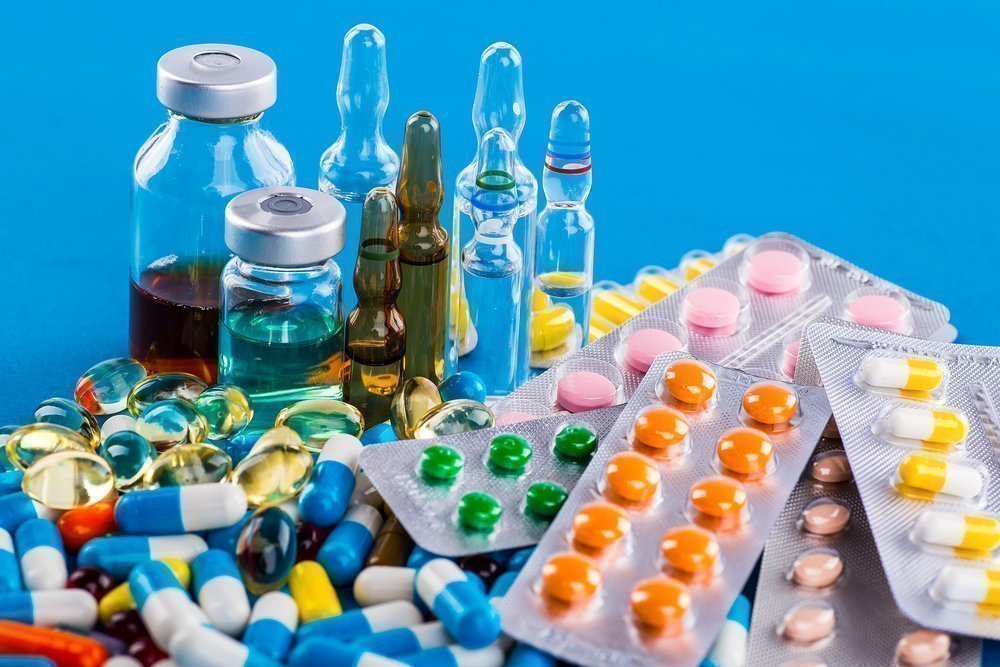 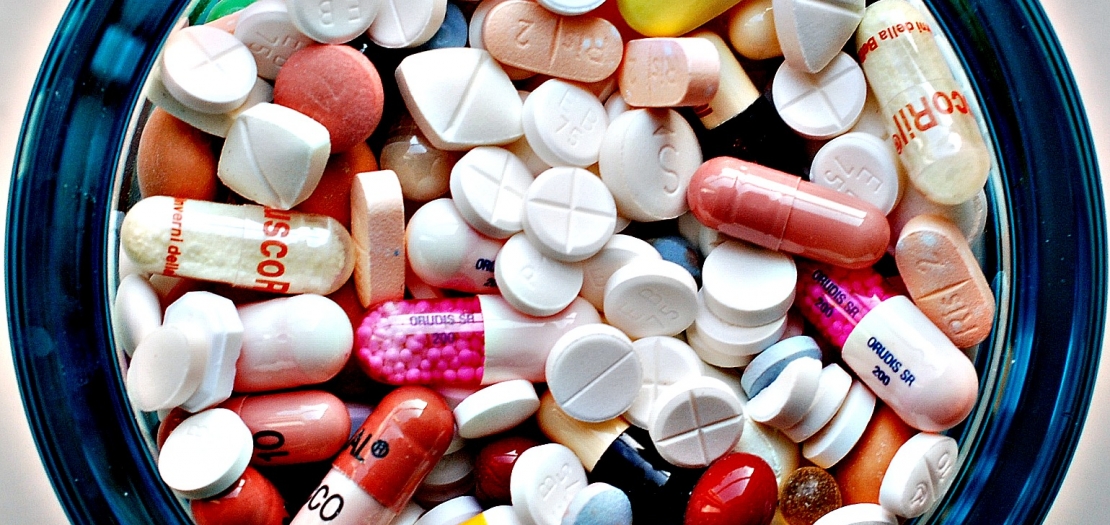 Advertising of prescription medicines
Advertising of narcotic medicines and psychotropic substances
Advertising of medical devices and medical equipment that require special medical training     
     
allowed only in specialized  printed publications for medical and pharmaceutical specialists and during medical and pharmaceutical exhibitions
Publicity
Free information in media about
a product.
Published articles in media can help increase sales of goods.
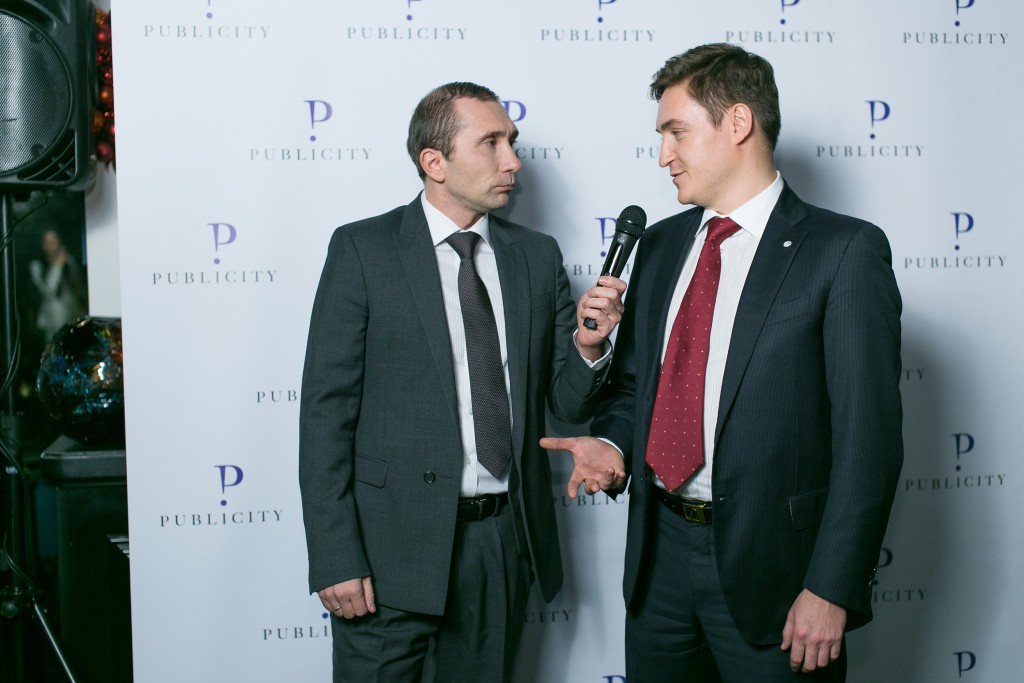 Personal sale
Direct sale is activity without intermediaries in order to involve real and potential consumers of goods and get feedback about their needs, desires, interests. It consists in an oral description of goods and services, in  conversation with an aim of selling them.
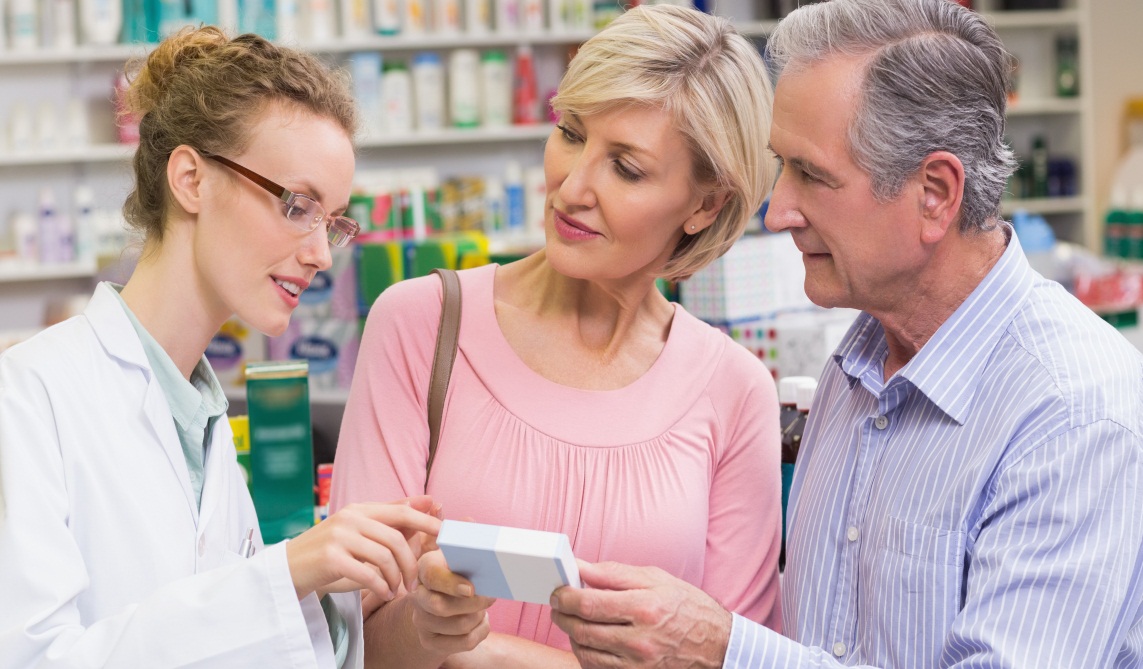 Sales promotion
Sales promotion is a type of marketing communications, a set of measures to promote  goods along a route from a manufacturer to a consumer in order to accelerate sale of goods
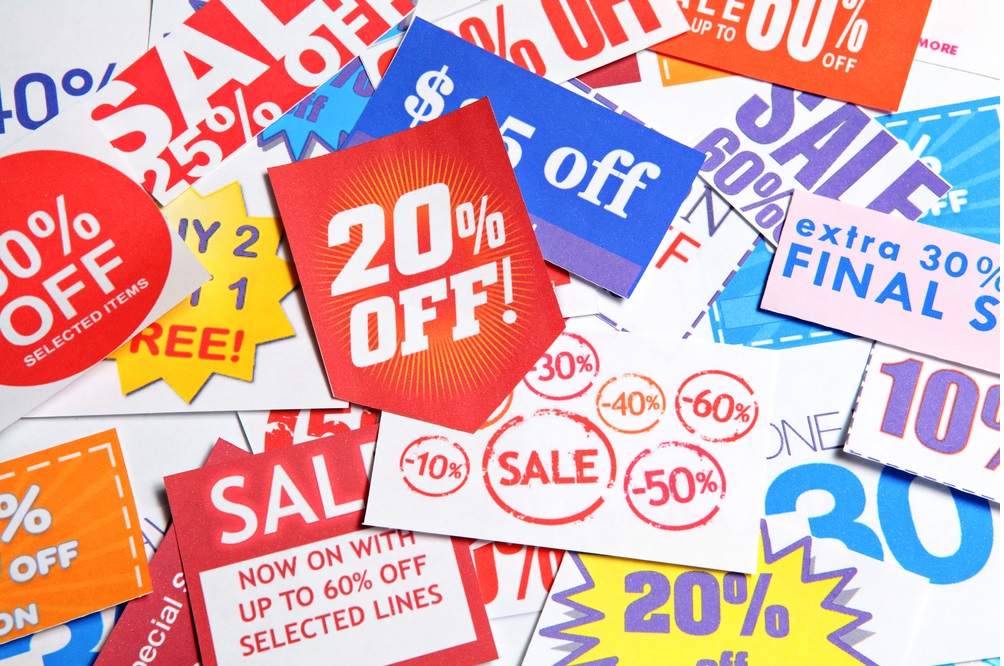 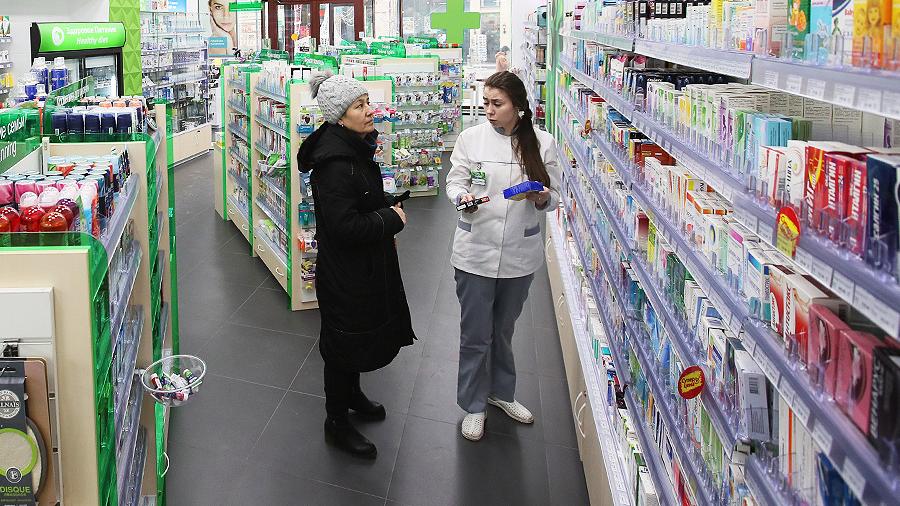 Public Relations (PR)
Public relations, public interaction is technology for creating and implementing an image of goods, a company in order to consolidate this image as an ideal and necessary in life
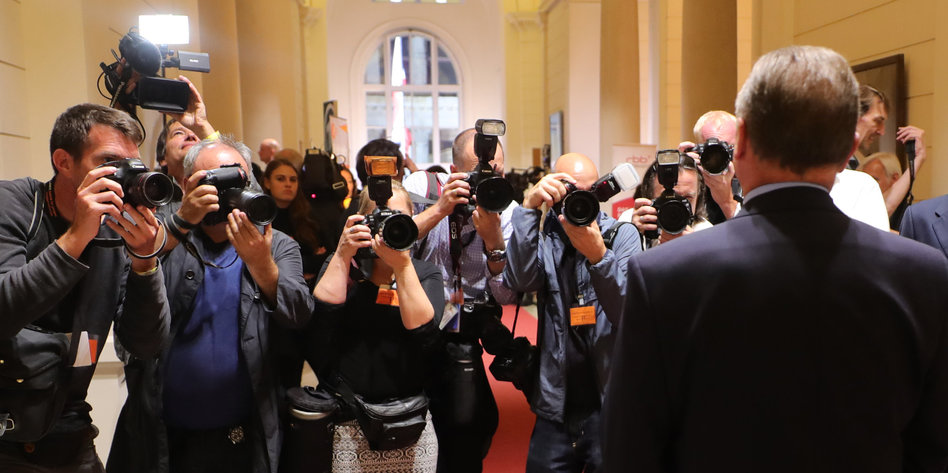 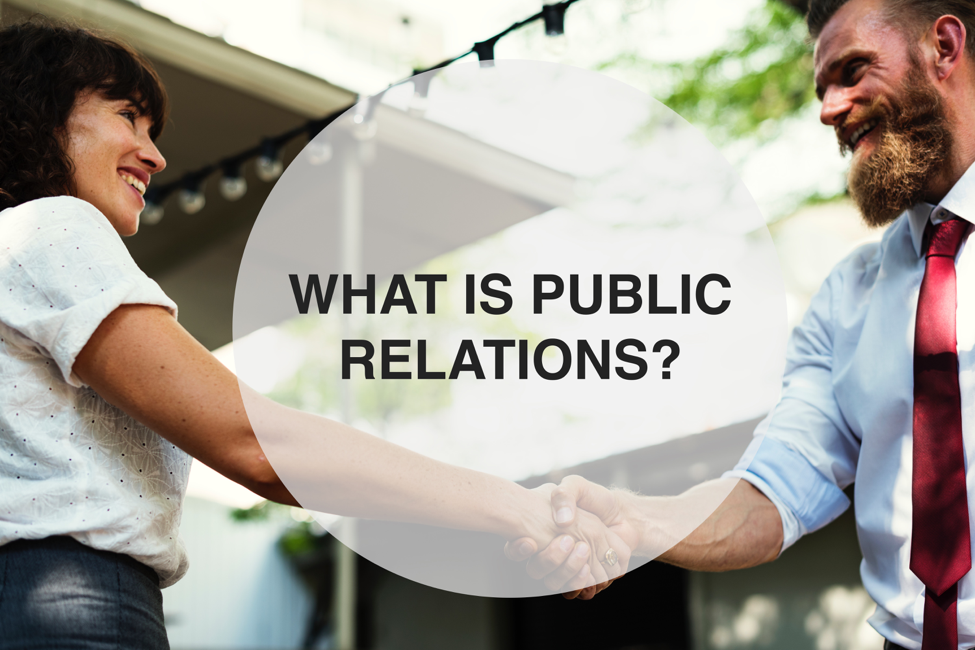 Corporate style is a kind of language with which a company designates its products, as well as everything that is somehow related to it
Corporate style functions
Distinctive
Protective
Competitive
Propaganda
Elements of corporate style
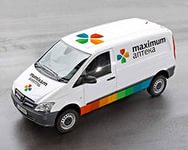 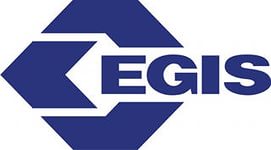 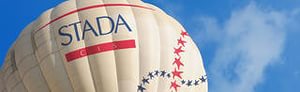 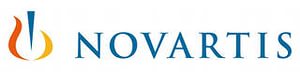 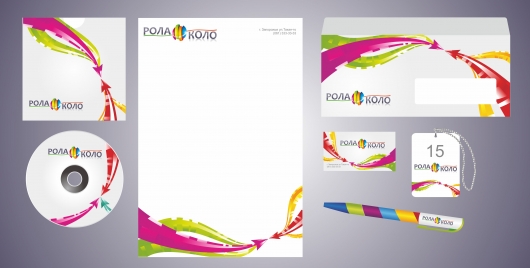 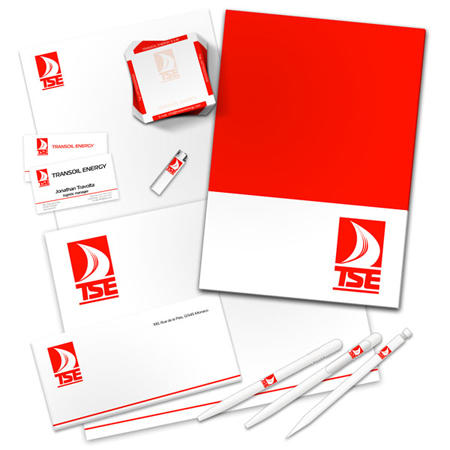